ABPG 2014
LECTURE 25

Differences between DNA and RNA molecules
RNA World Doctrine
Homework assignment #1Watch a video lecture at UC  Berkley 2010 Nobel Laureate Sidney Altman, Entering the RNA World
http://www.youtube.com/watch?v=IhQcK4PsStk
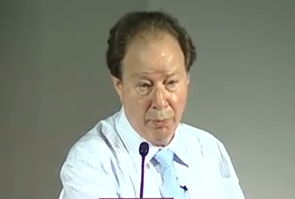 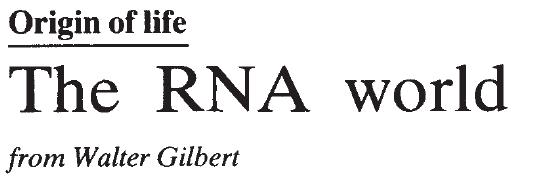 READ THE PAPER: 
TheRNAworld1986.pdf
Homework assignment #1 questions:
Describe all RNA reactions mentioned in the lecture and the paper
Write all types of RNA functions from the lecture and the paper
Present all arguments suggesting the RNA world
Writing skills are the most important to students
Where is the major difference between RNA and DNA?
There is a profound difference between RNA and DNA in structure, function and evolution!
SIMPLE AND MOST COMMON ANSWER I heard from the students: 
DNA is more stable than RNA
Immediate D at your exam!
Watson et al. The molecular biology of the gene.Chapter 6 The structures of RNA and DNAhttp://www.aw-bc.com/scp/watson5e/assets/pdf/watson_06.pdf
The presence of 2`-hydroxyls in the RNA backbone prevents RNA from adopting a B-form helix. Rather, double-helical RNA resembles the A-form structure of DNA. As such, the minor groove is wide and shallow, and hence accessible, but recall that the minor groove offers little sequence-specific information. Meanwhile, the major groove is so narrow and deep that it is not very accessible to amino acid side chains from interacting proteins. Thus, the RNA double helix is quite distinct from the DNA double helix in its detailed atomic structure and less well suited for sequence specific interactions with proteins (although some proteins do bind to RNA in a sequence-specific manner) (page 124)
http://www.proteopedia.org/wiki/index.php/DNA http://upload.wikimedia.org/wikipedia/commons/b/b1/A-DNA,_B-DNA_and_Z-DNA.png
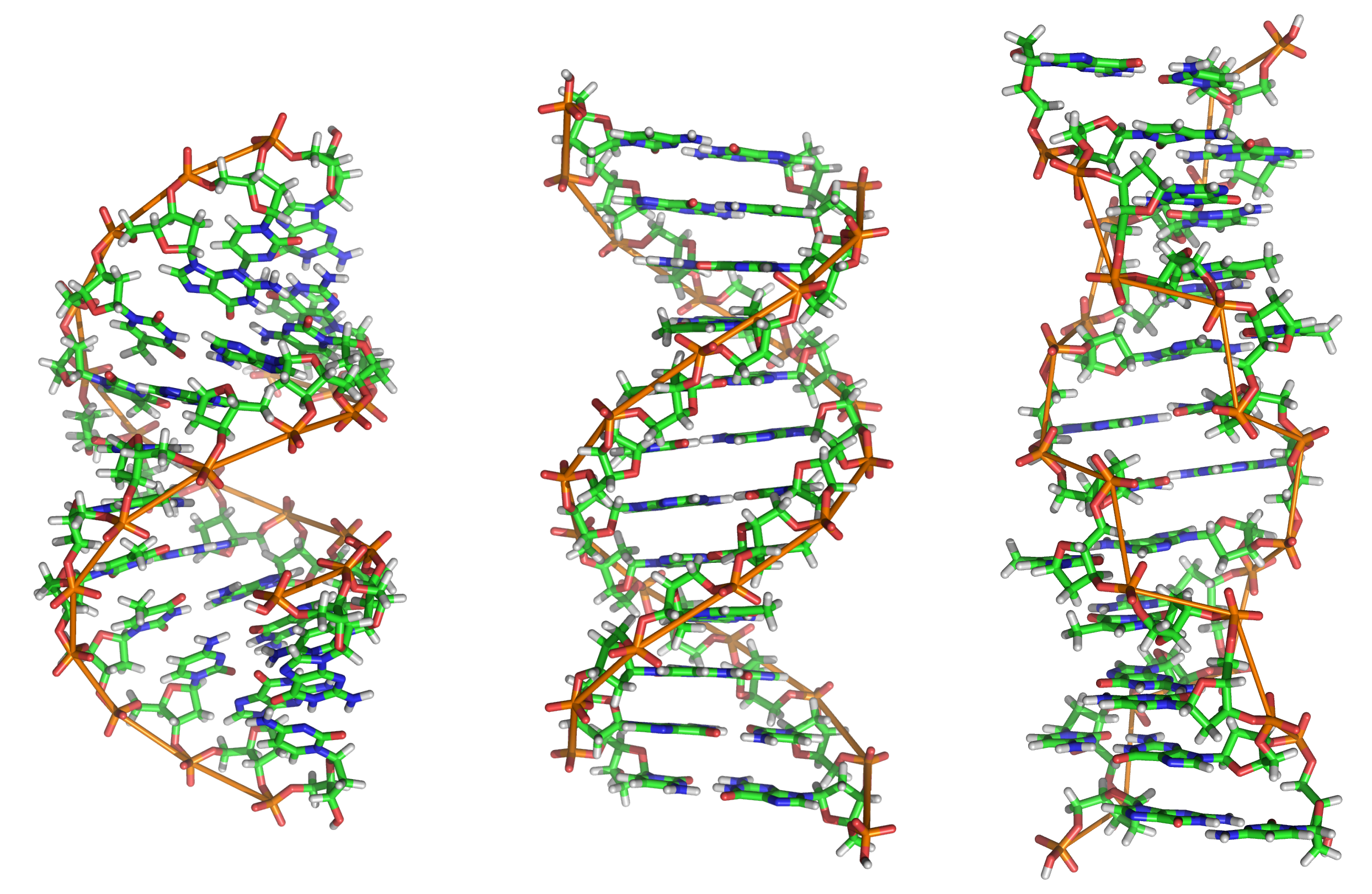 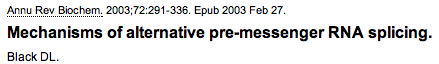 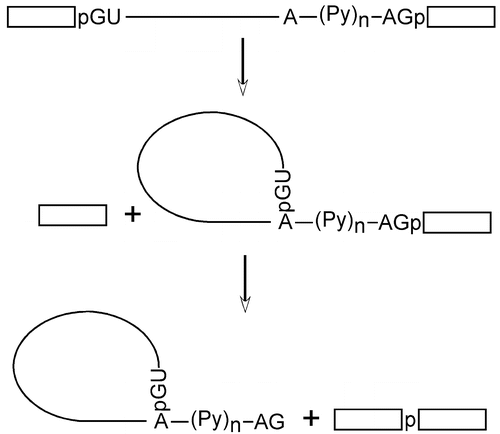 Wikipedia:
2`-Hydroxyl group makes the RNA molecule less stable than DNA —in flexible regions of an RNA molecule (i.e., where not constrained in a double helix), it can chemically attack the adjacent phosphodiester bond to cleave the phosphodiester backbone.
The hydroxyl group also forces the ribose into the C3'-endo sugar conformation unlike the C2'-endo conformation of the deoxyribose sugar in DNA. This forces an RNA double helix into a slightly different conformation than B-DNA, resembling A-DNA more closely.
PROTEOPEDIA
http://www.proteopedia.org/wiki/index.php/Syn_and_anti_nucleosides
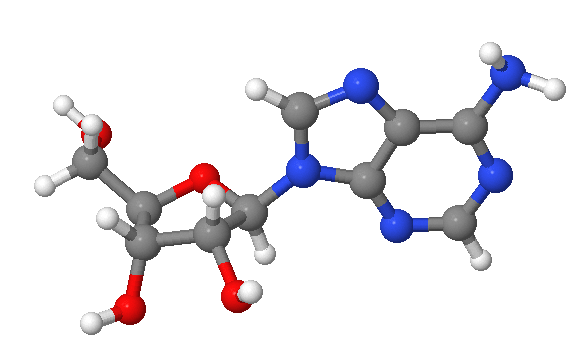 5`
4`
1`
3`
2`
Syn Configuration of Purines
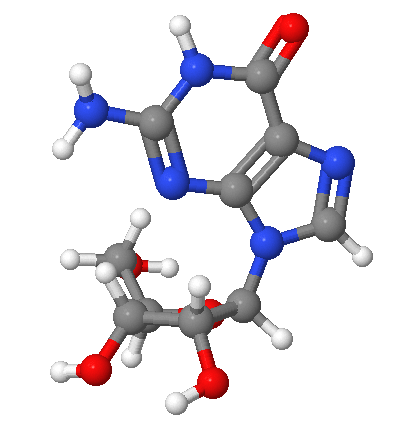 Groups on the ribofuranose, such as 
the hydrogen on the 2' carbon sterically 
hinder the rotation of the adenine about 
the glycosidic bond. This lack of ability to 
rotate results in two possible configurations.
Nucleic acid tertiary structurehttp://en.wikipedia.org/wiki/Nucleic_acid_tertiary_structure
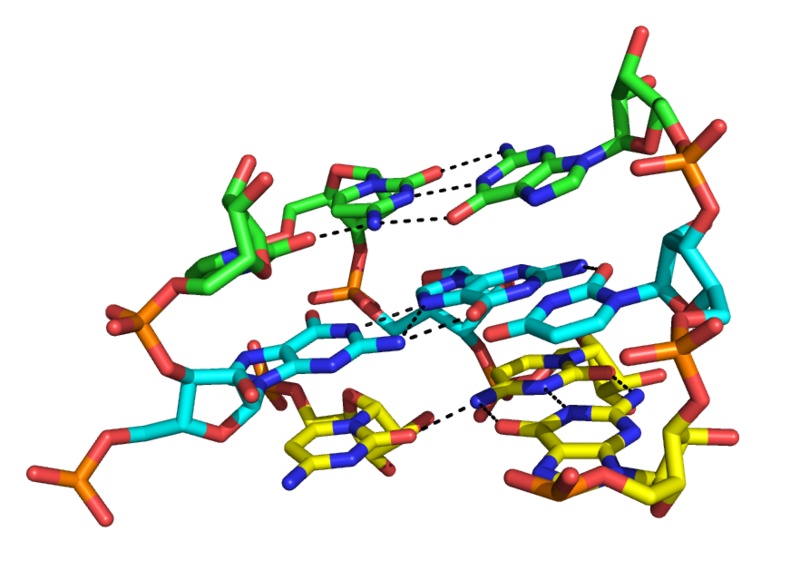 Figure Attribution: 
Qinhua Zhou at en.wikipedia
“Although the major groove of standard A-form RNA is fairly narrow and therefore 
less available for triplex interaction than the minor groove, major groove triplex 
interactions can be observed in several RNA structures. “
A-minor motif type I in an RNA triplex
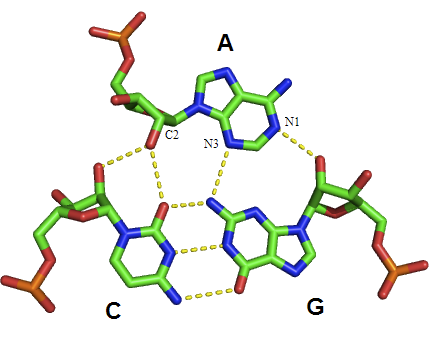 2`-OH
“…The minor groove triple is a ubiquitous RNA structural motif. Because interactions 
with the minor groove are often mediated by the 2'-OH of the ribose sugar, this 
RNA motif looks very different from its DNA equivalent.”
“…The A-minor motif is a ubiquitous RNA tertiary structural motif. It is formed by the 
insertion of an unpaired nucleoside into the minor groove of an RNA duplex. “
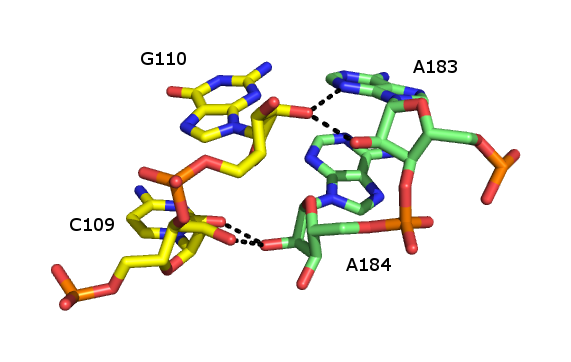 RIBOSE ZIPPER
2`-OH
“…The ribose zipper is an RNA tertiary structural element in which two RNA chains are held together by hydrogen bonding interactions involving the 2’OH of ribose sugars on different strands. The 2'OH can behave as both hydrogen bond donor and acceptor, which allows formation of bifurcated hydrogen bonds with another 2’ OH.
Numerous forms of ribose zipper have been reported, but a common type involves four hydrogen bonds between 2'-OH groups of two adjacent sugars. Ribose zippers commonly occur in arrays that stabilize interactions between separate RNA strands. Ribose zippers are often observed as Stem-loop interactions with very low sequence specificity.”
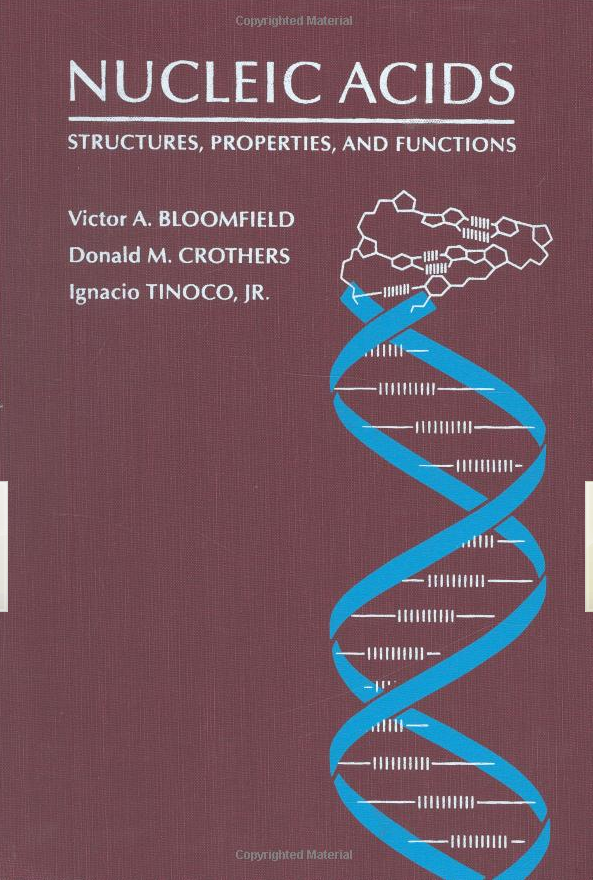 Next level of understanding
…Riboses have C3`-endo conformations in general. In about one-half of the cases , OH2` appears to form a hydrogen-bond to O4` of the following residue, similar to the finding in the tRNA structure. …

..The UC pairs each form only one base-base hydrogen bond, but are stabilized by a water that bridges the ring nitrogens and four waters in the major grove which link bases and phosphates The GU wobble pair is also stabilized by a water molecule in the minor groove that bridges the unpaired guanine amino and the ribose OH of the uracil. The hydrogen-bonding to water shows that specific hydrogen bonds between groups other than just the bases are important in the stabilizing double-helical RNA…
Conformationally locked nucleotides.
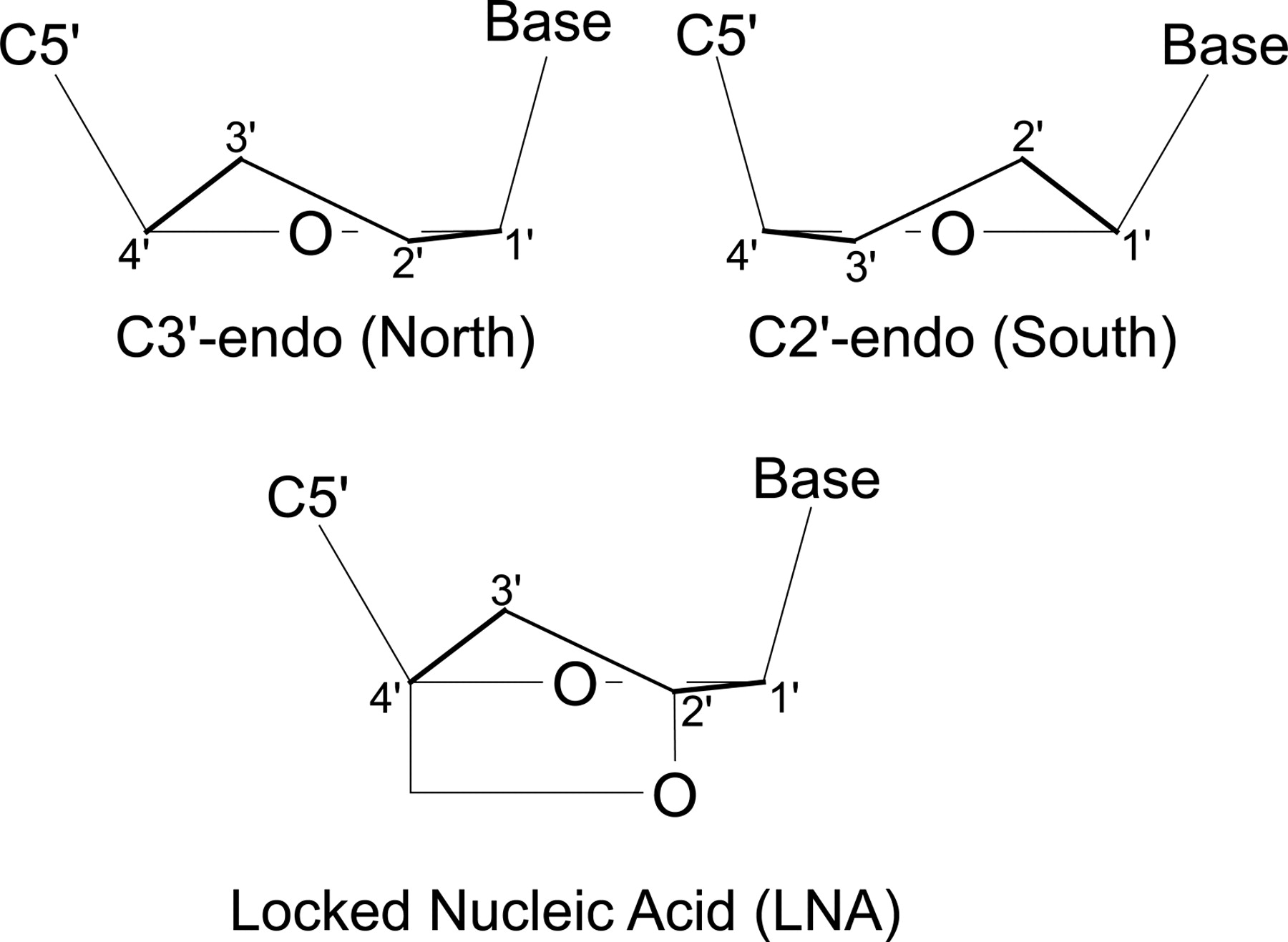 Julien K R et al. RNA 2008;14:1632-1643
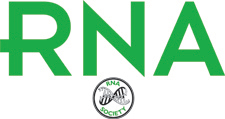 Copyright © 2008 RNA Society
[Speaker Notes: Conformationally locked nucleotides. (Top) Edge-on views of C3′-endo and C2′-endo nucleic acid ribose pucker conformations. (Bottom) The introduction of a covalent linkage between C2′ and C4′ in locked nucleic acid (LNA) nucleotides. This linkage is geometrically incompatible with the C2′-endo pucker and thus locks the nucleotide into the C3′-endo conformation. Upper panel, structure redrawn from Altona and Sundaralingam (1972).]
We introduce the use of commercially available locked nucleic acids (LNAs) as a functional probe in RNA. LNA nucleotides contain a covalent linkage that restricts the pseudorotation phase of the ribose to C3′-endo (A-form). Introduction of an LNA at a single site thus allows the role of ribose structure and dynamics in RNA function to be assessed. We apply LNA probing at multiple sites to analyze self-cleavage in the lead-dependent ribozyme (leadzyme), thermodynamic stability in the UUCG tetraloop, and the kinetics of recognition of U1A protein by U1 snRNA hairpin II. In the leadzyme, locking a single guanosine residue into the C3′-endo pucker increases the catalytic rate by a factor of 20, despite the fact that X-ray crystallographic and NMR structures of the leadzyme ground state reported a C2′-endo conformation at this site. These results strongly suggest that a conformational change at this position is critical for catalytic function. Functional insights obtained in all three systems demonstrate the highly general applicability of LNA probing in analysis of the role of ribose orientation in RNA structure, dynamics, and function.
RNA WORLD
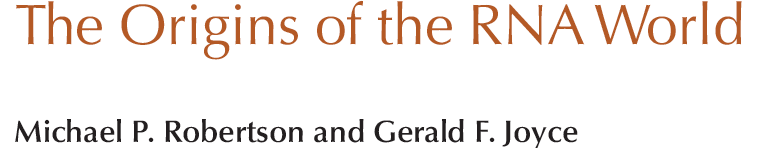 2010
“…There is now strong evidence indicating that an RNA World did indeed exist on the early Earth. The smoking gun is seen in the structure of the contemporary ribosome (Ban et al. 2000;Wimberly et al. 2000; Yusupov et al. 2001). The active site for peptide-bond formation lies deep within a central core of RNA, whereas proteins decorate the outside of this RNA core and insert narrow fingers into it. No amino acid side chain comes within 18A° of the active site (Nissen et al. 2000). Clearly, the ribosome is a ribozyme (Steitz andMoore 2003), and it is hard to avoid the conclusion that, as suggested by Crick, “the primitive ribosome could have been made entirely of RNA” (1968).
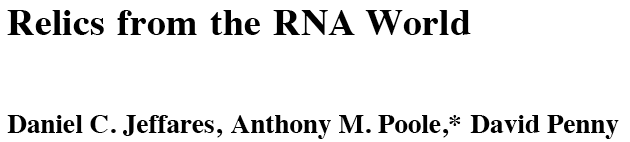 1998 JME
RNA based
COFACTORS
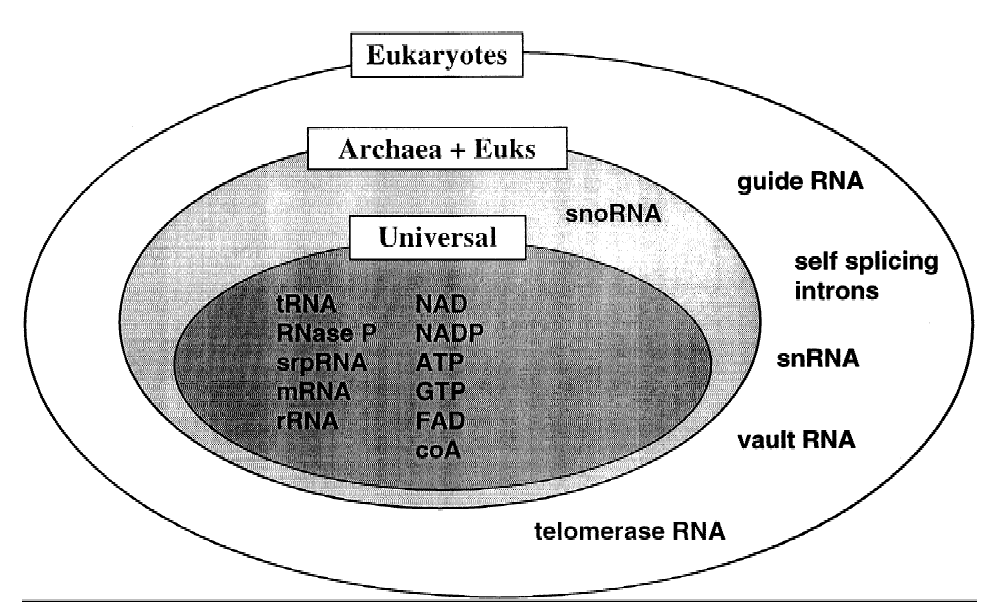 EXAM
The Origin of Lifehttp://users.rcn.com/jkimball.ma.ultranet/BiologyPages/A/AbioticSynthesis.html
In the cell, all deoxyribonucleotides are synthesized from ribonucleotide precursors.  
Many bacteria control the transcription and/or translation of certain genes with RNA molecules (Link to "riboswitches"), not protein molecules. 
Ribozymes
PART 2.  Novel DNA-world
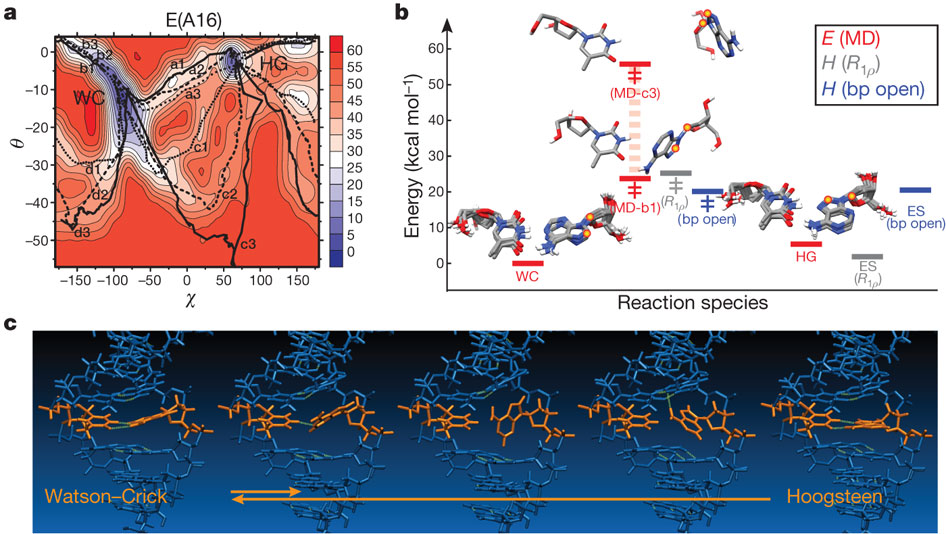 Nikolova EN, Kim E, Wise AA, O'Brien PJ, Andricioaei I, Al-Hashimi HM.
Transient Hoogsteen base pairs in canonical duplex DNA. Nature. 2011; 470:498-502.
From the Abstract
By using nuclear magnetic resonance relaxation dispersion spectroscopy in concert with steered molecular dynamics simulations, we have observed transient sequence-specific excursions away from Watson–Crick base-pairing at CA and TA steps inside canonical duplex DNA towards low-populated and short-lived A•T and G•C Hoogsteen base pairs. The observation of Hoogsteen base pairs in DNA duplexes specifically bound to transcription factors and in damaged DNA sites implies that the DNA double helix intrinsically codes for excited state Hoogsteen base pairs as a means of expanding its structural complexity beyond that which can be achieved based on Watson–Crick base-pairing.
VIDEO 1:  An A•T WC-to-HG base pair transition in duplex B-DNA
VIDEO 2:    G•C WC-to-HG base pair transition in duplex B-DNA
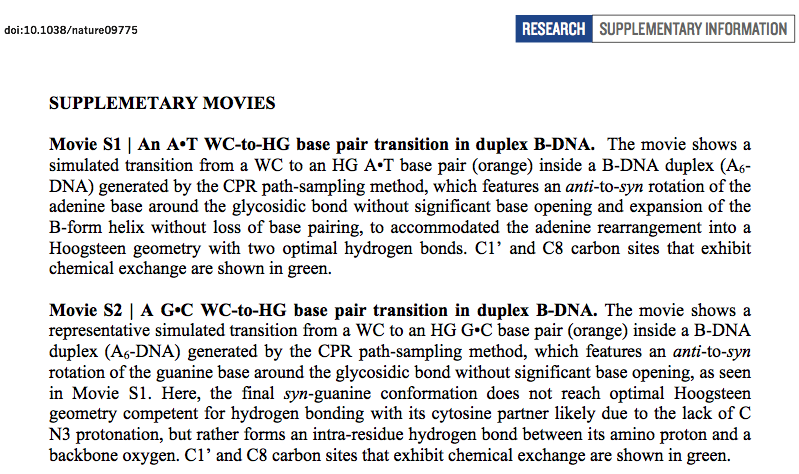 Flipping Watson and CrickHonig & Rohs 2011 Nature 470:472-473
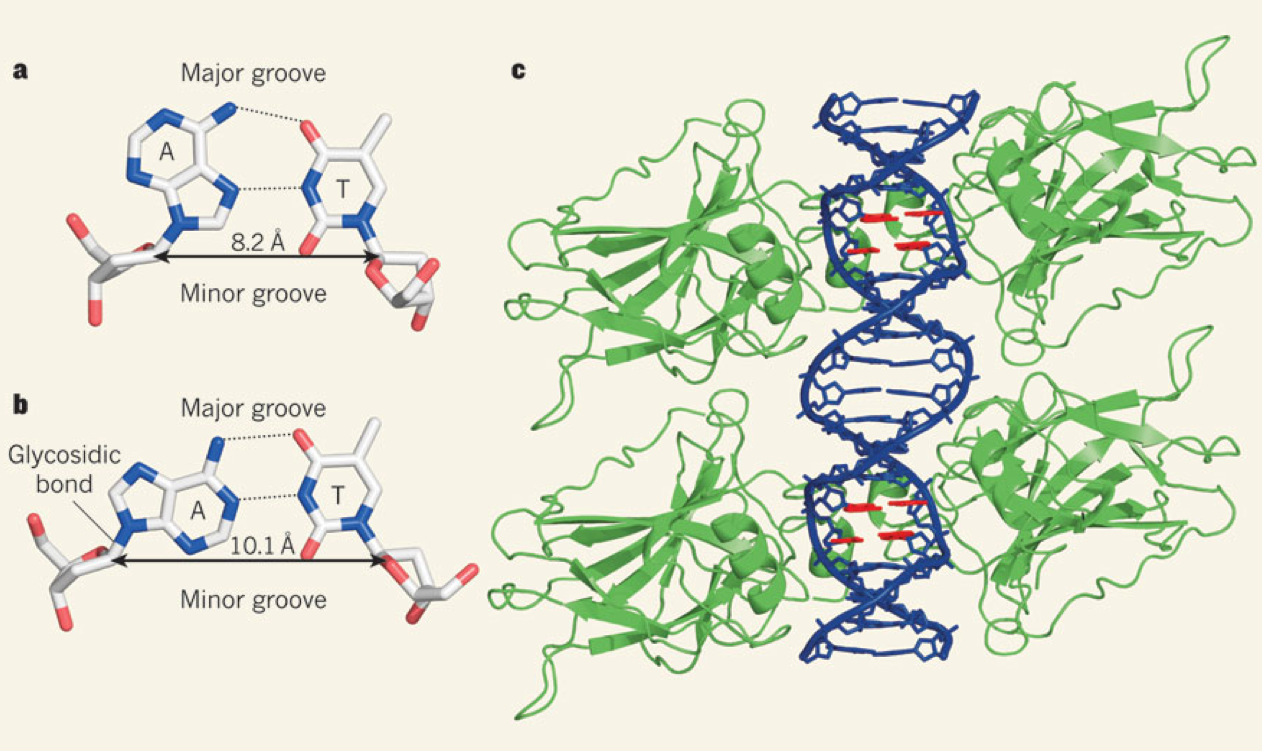 Nanotechnology DNA octahedronhttp://www.foresight.org/Conferences/MNT05/Papers/Seeman/
Paul W.K. Rothemund http://www.dna.caltech.edu/~pwkr/
Atomic Force Microscope
Nature 2006, 440_297-302: Folding DNA to create nanoscale shapes and patterns.
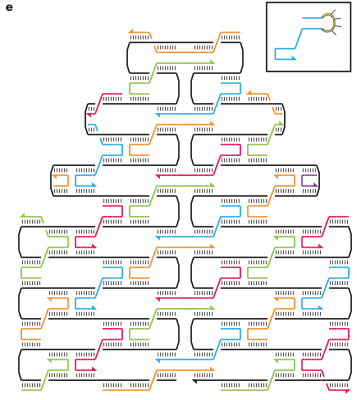 Figure 1  by
Paul Rothemund
HW assignment: Watch the videoPresentation by Paul Rothemund, February 2008http://www.ted.com/talks/paul_rothemund_details_dna_folding.html
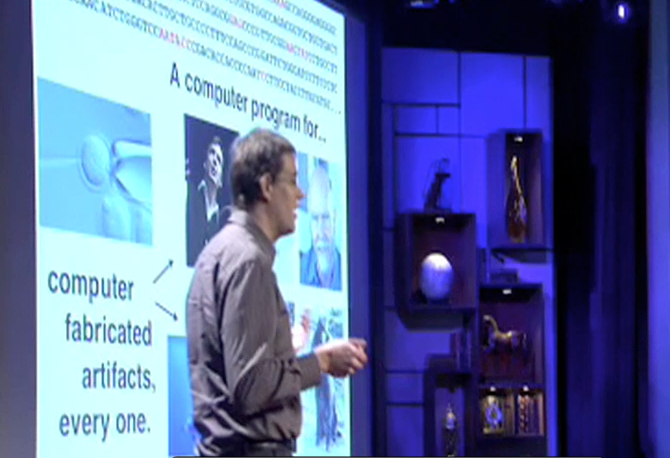 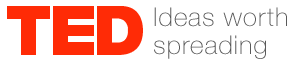 Technology, Entertainment, Design. Ideas Worth Spreading
Jørgen Kjems	http://www.rnai.dk/index.php?option=com_jresearch&view=member&task=show&id=3&Itemid=8
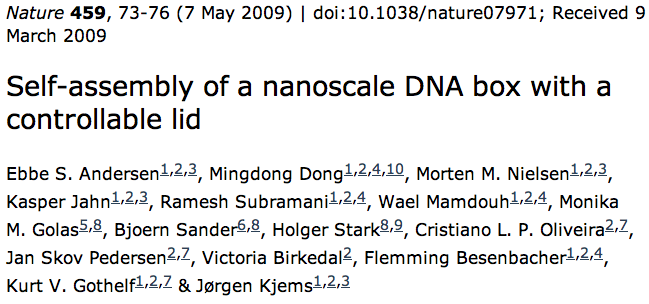 Programmed opening of the box lid.
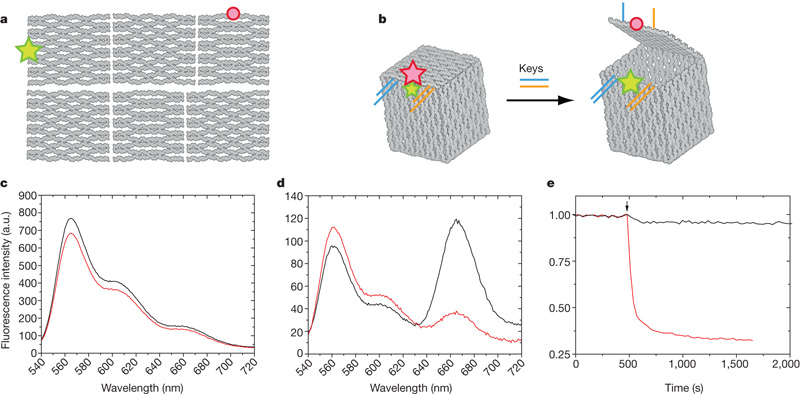 ES Andersen et al. Nature 459, 73-76 (2009) doi:10.1038/nature07971
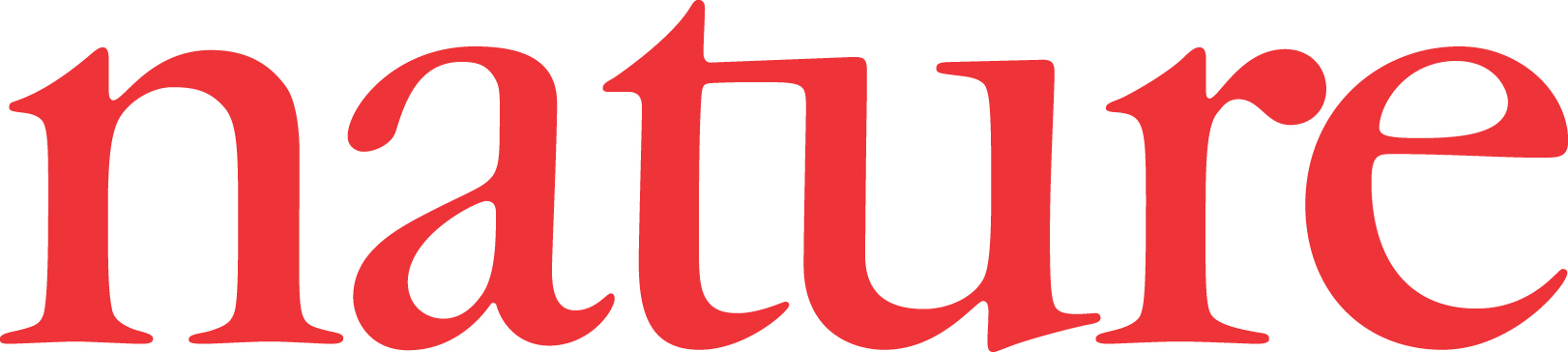 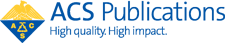 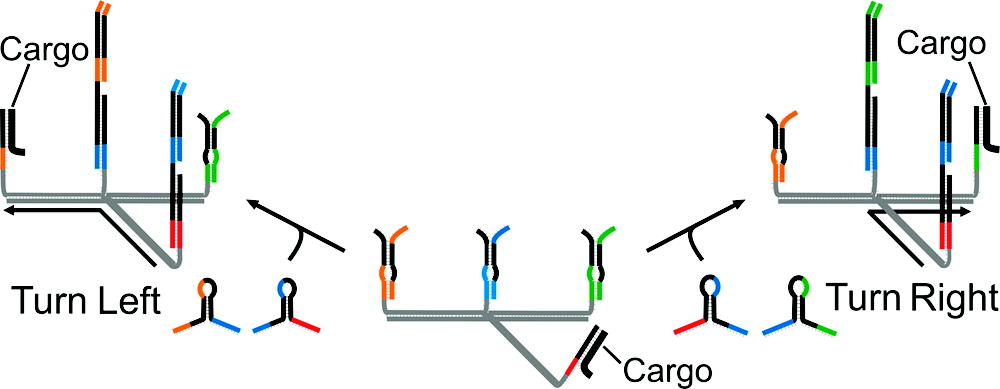 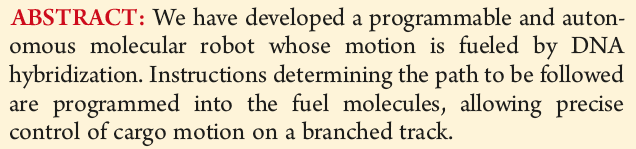 Published in: Richard A. Muscat; Jonathan Bath; Andrew J. Turberfield; Nano Lett.  2011, 11, 982-987.
Copyright © 2011 American Chemical Society
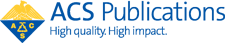 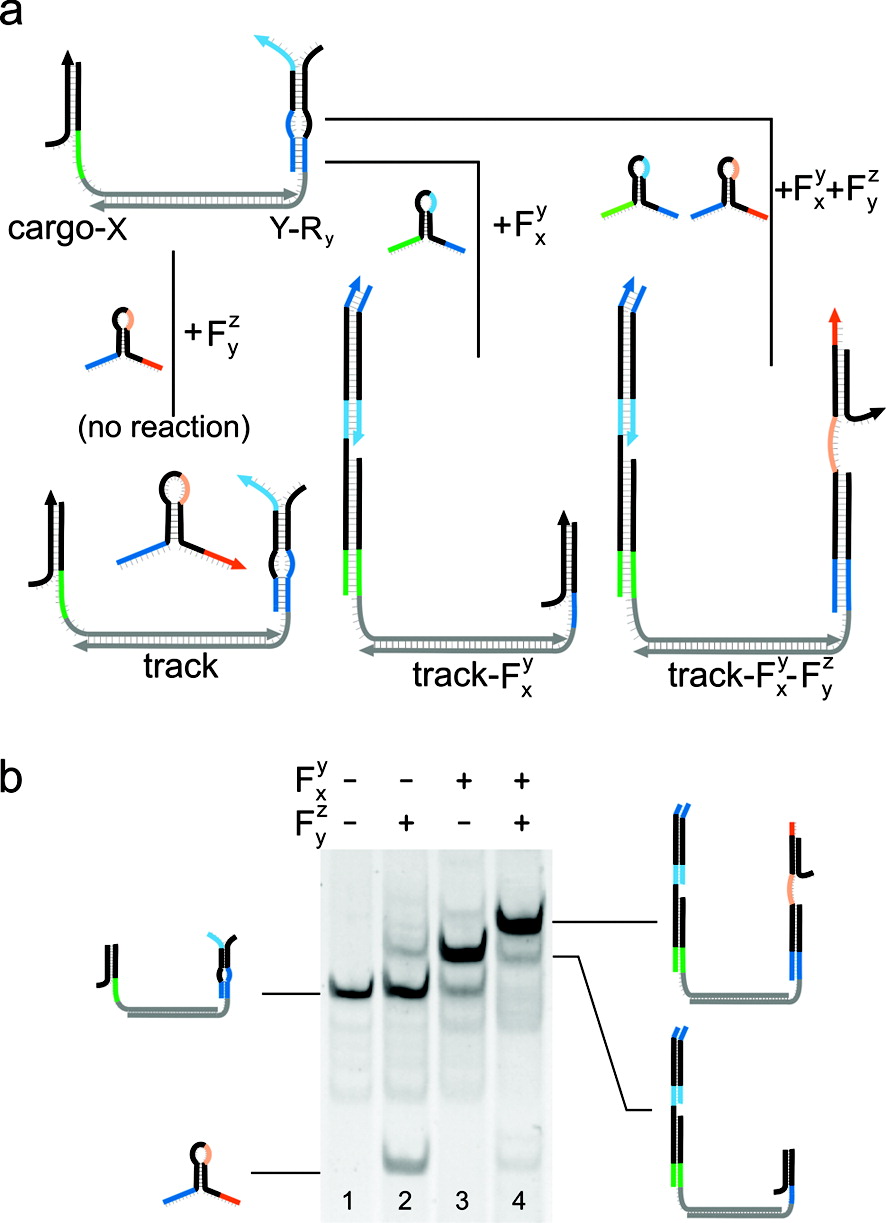 Control of the reactions of fuel hairpins. (a) Summary of designed interactions with fuels Fxy and Fyz. When the cargo is bound to anchorage X, no toehold is available to initiate interaction with Fyz. Fxy interacts with the cargo−anchorage X duplex through an active split toehold incorporating the source address domain X̅, transferring the cargo to anchorage Y (see Figure 1). The new cargo−anchorage Y duplex displays a new source toehold that can interact with Fyz, so if both fuel strands are added simultaneously they will react sequentially. (b) Polyacrylamide gel electrophoresis (PAGE) analysis of reactions with fuel. Fuel and cargo-laden track (100 nM) were incubated for 30 min (see Figures S3 and S4 in the Supporting Information for controls): lane 1, initial configuration with cargo bound to anchorage X; lane 2, addition of Fyz results in little interaction with track; lane 3, Fxy reacts readily, transferring cargo to anchorage Y; lane 4, simultaneous addition of Fxy and Fyz leads to a complex containing both fuel strands, completion of the first step from X to Y, mediated by Fxy, enables reaction with Fyz to initiate a second step, as designed.
Published in: Richard A. Muscat; Jonathan Bath; Andrew J. Turberfield; Nano Lett.  2011, 11, 982-987.
Copyright © 2011 American Chemical Society
Final remarks
Genomics and Rnomics are highly related to each other

DNA constantly produces different types of RNA molecules with the help of RNA polymerases

RNA frequently coverts into a DNA form via reverse transcription and integrates back into the genome (example > 1million of Alu-repeats, and >5,000 pseudogenes in the human genome)
37
Co-evolution of RNA and DNA
DNA
RNA
Bioinformatics assignment #2
There are a number of internet resources for the prediction of DNA and RNA secondary structures.
Investigate and characterize the difference in the single-stranded DNA and RNA folding via M-fold:
http://mfold.rna.albany.edu/?q=mfold/download-mfold
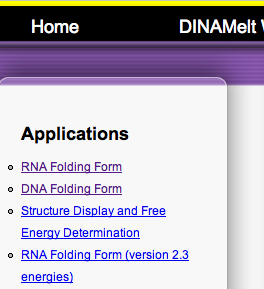 Click on these two links
39
Bioinformatics assignment #2(additional explanations)
Perform your own RESEARCH using M-fold program

Your task is to write several pairs of identical single-stranded RNA and DNA sequences and investigate which type of base-pairing contributes to the difference in the folding of single stranded molecules.  Is it mostly due to G-C pairs or A-T/A-U pairs or G-T/G-U pairs?  And also, does stacking of neighboring nucleotides influence on the difference of folding RNA vs DNA?
Test sequences
Example_DNA
agcaagctagaacagggcaactaaattgaattttctgaggaatgttgtgaatcctatgtggaaaaaaaagtcatac 

Example_RNA
agcaagcuagaacagggcaacuaaauugaauuuucugaggaauguugugaauccuauguggaaaaaaaagucauac
41
RNA folding

MFE (dG) = -7.20 kcal/mol
42
DNA folding

MFE (dG) = -3.68 kcal/mol
43
Extra assignment:
Gather 3 sequences of RNA from GenBank (NCBI) and convert them to DNA sequences. Fold all of them with the online M-fold. (size of the sequences 100-300 nt)

Describe the differences in the folding of single stranded RNA and DNA.

Analyze the influence of the salt concentrations and the temperature on the folding structures
44
Homework summary
For assignment #1 see slides 2 and 3
For assignment #2 see slides 39-44